ОТЧЕТ
о деятельности
Контрольно-счетной палаты
города Твери

за 2023 год
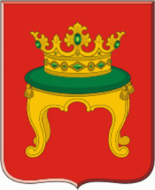 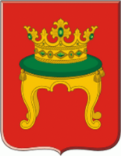 Контрольно-счетная палата города Твери
ОСНОВНЫЕ ЗАДАЧИ КСП

Организация и осуществление внешнего муниципального финансового контроля

Оценка реализуемости, рисков и результатов достижения целей социально-экономического развития города Твери, предусмотренных документами стратегического планирования

Выявление и предотвращение совершения правонарушений в финансово-бюджетной сфере

В пределах компетенции принятие мер по противодействию коррупции и совершенствованию бюджетного процесса, порядка управления и распоряжения муниципальным имуществом города Твери
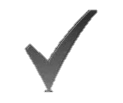 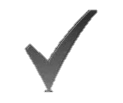 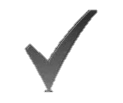 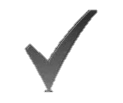 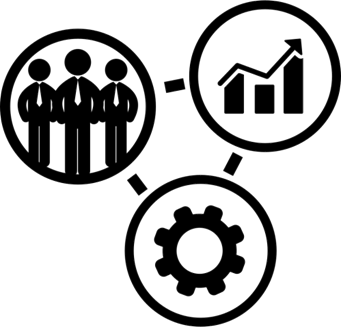 2
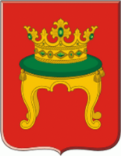 Контрольно-счетная палата города Твери
РЕАЛИЗАЦИЯ ПОЛНОМОЧИЙ КСП
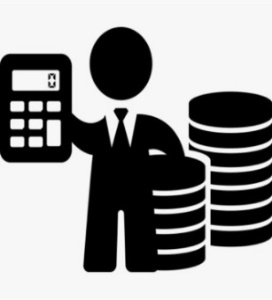 3
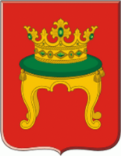 Контрольно-счетная палата города Твери
ОСНОВНЫЕ ПОКАЗАТЕЛИ ДЕЯТЕЛЬНОСТИ
4
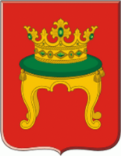 Контрольно-счетная палата города Твери
ПРЕДВАРИТЕЛЬНЫЙ КОНТРОЛЬ
Финансово-экономическая экспертиза проекта бюджета города Твери
на 2024 год и плановый период 2025 и 2026 годов
- доходная и расходная части
- дефицит бюджета,
муниципальный долг
- проект АИП
- проект прогнозного плана
(программы) приватизации
муниципального имущества
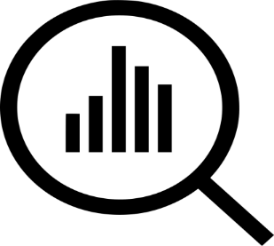 5
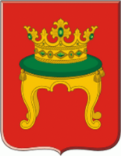 Контрольно-счетная палата города Твери
ПРЕДВАРИТЕЛЬНЫЙ КОНТРОЛЬ

Финансово-экономическая экспертиза проектов
муниципальных правовых актов города Твери
Количество
Структура заключений
6
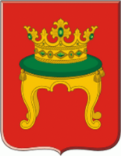 Контрольно-счетная палата города Твери
ПОСЛЕДУЮЩИЙ КОНТРОЛЬ
Внешняя проверка годового отчета об исполнении бюджета города Твери за 2022 год
- годовой отчет Администрации города Твери об исполнении бюджета
- бюджетная отчетность главных администраторов бюджетных средств
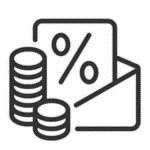 7
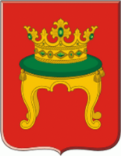 Контрольно-счетная палата города Твери
ПОСЛЕДУЮЩИЙ КОНТРОЛЬ
Тематические контрольные и экспертно-аналитические мероприятия
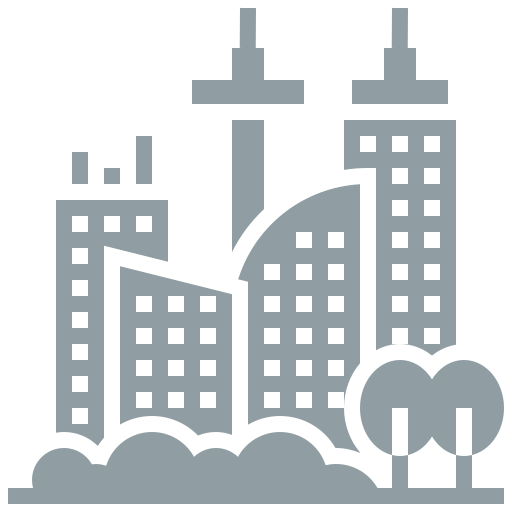 8
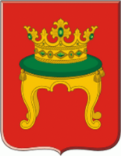 Контрольно-счетная палата города Твери
ПОСЛЕДУЮЩИЙ КОНТРОЛЬ
Тематические контрольные и экспертно-аналитические мероприятия
Выявлены нарушения
9
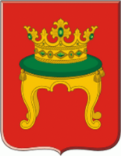 Контрольно-счетная палата города Твери
РЕЗУЛЬТАТИВНОСТЬ ДЕЯТЕЛЬНОСТИ КСП
в части повышения доходного потенциала бюджета города Твери
По результатам проведения КМ и ЭАМ, финансово-экономической экспертизы проектов решений ТГД Администрацией города Твери и ее структурными подразделениями проведены дополнительные мероприятия, направленные на:
- развитие доходного потенциала бюджета города Твери за счет налоговых и неналоговых поступлений
- совершенствование организации работы по управлению муниципальной собственностью, в том числе в части претензионно-исковой деятельности
- увеличены параметры доходной части бюджета города:
2023 год – на 2 351 057,2 тыс. руб.
2024 год – на 59 000,0 тыс. руб.
- увеличены поступления в бюджет города за счет совершенствования
механизмов получения неналоговых доходов, управления муниципальной собственностью в 2023 году на 251 386,6 тыс. руб.; ожидаемое поступление в 2024 году – 69 824,0 тыс. руб.
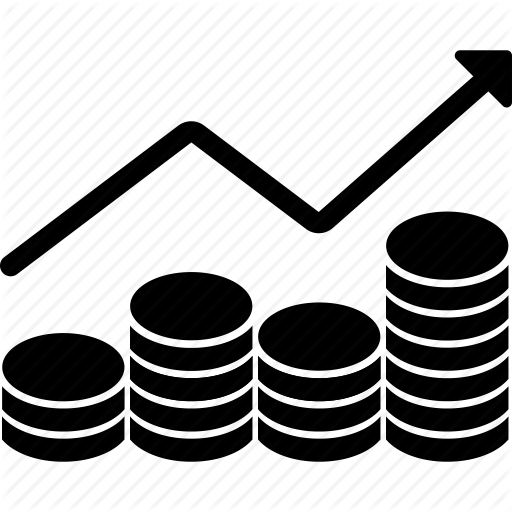 10
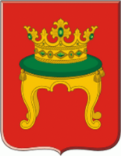 Контрольно-счетная палата города Твери
РЕЗУЛЬТАТИВНОСТЬ ДЕЯТЕЛЬНОСТИ КСП
в части расходования средств бюджета города Твери
По результатам проведения КМ и ЭАМ:
устранено 118 финансовых нарушений на общую сумму 183 725,4 тыс. руб. или 99,8 % от установленного объема нарушений; в 2023 году возмещено в бюджет города 280,5 тыс. руб., ожидаемое поступление в 2024 году – 1 284,9 тыс. руб.

Администрацией города разработаны НПА и проведены дополнительные мероприятия, направленные:
на усиление контроля за сохранностью и использованием муниципальной собственности города Твери
на повышение эффективности результатов деятельности муниципальных учреждений и предприятий города Твери, оптимизацию их деятельности
на достижение заданных результатов, предусмотренных в рамках заключенных МК
на устранение несоответствий показателей (индикаторов) МП города Твери показателям, определенным документами стратегического планирования
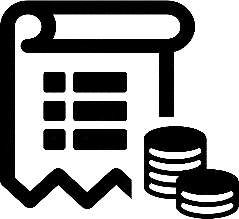 11
В части деятельности муниципальных предприятий и учреждений
Отсутствие должного контроля и эффективного использования муниципального имущества, переданного в хозяйственное ведение и оперативное управление
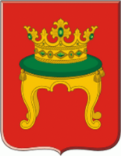 Контрольно-счетная палата города Твери
В части деятельности Администрации города и ее структурных подразделений
Отсутствие должного контроля за финансово-хозяйственной деятельностью муниципальных предприятий и учреждений
В части благоустройства
Не закончены инвентаризация и паспортизация озелененных территорий общего пользования города Твери, позволяющие оценить эффективность расходов бюджета города на организацию благоустройства и озеленения
СИСТЕМНЫЙ ХАРАКТЕР НЕРЕШЕННЫХ ПРОБЛЕМ
В сфере ЖКХ
Чрезмерные расходы бюджета города на содержание муниципального жилищного фонда: свободного, непригодного для проживания и находящегося в незаконном пользовании
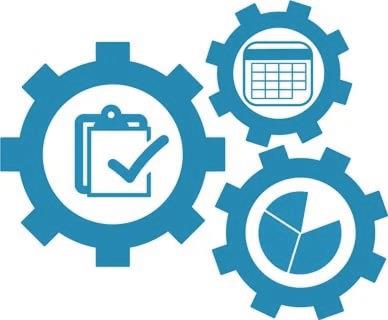 12
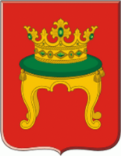 Контрольно-счетная палата города Твери
ОБЕСПЕЧЕНИЕ И СОПРОВОЖДЕНИЕ ДЕЯТЕЛЬНОСТИ ТГД
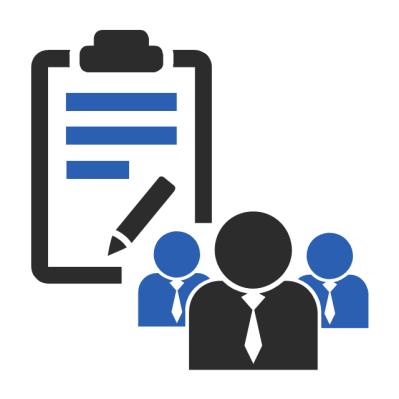 13
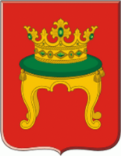 Контрольно-счетная палата города Твери
УЧАСТИЕ В СОВМЕСТНОЙ ДЕЯТЕЛЬНОСТИ                          КОНТРОЛЬНЫХ И НАДЗОРНЫХ ОРГАНОВ
14
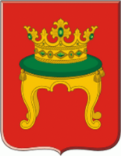 Контрольно-счетная палата города Твери
ПУБЛИЧНОСТЬ И ИНФОРМАЦИОННОЕ ОБЕСПЕЧЕНИЕ


    

Cайт Контрольно-счетной палаты
города Твери – www.ksptver.ru


Аккаунт в социальной сети «ВКонтакте» -
vk.com/ksptver


Официальная часть газеты
«Вся Тверь»
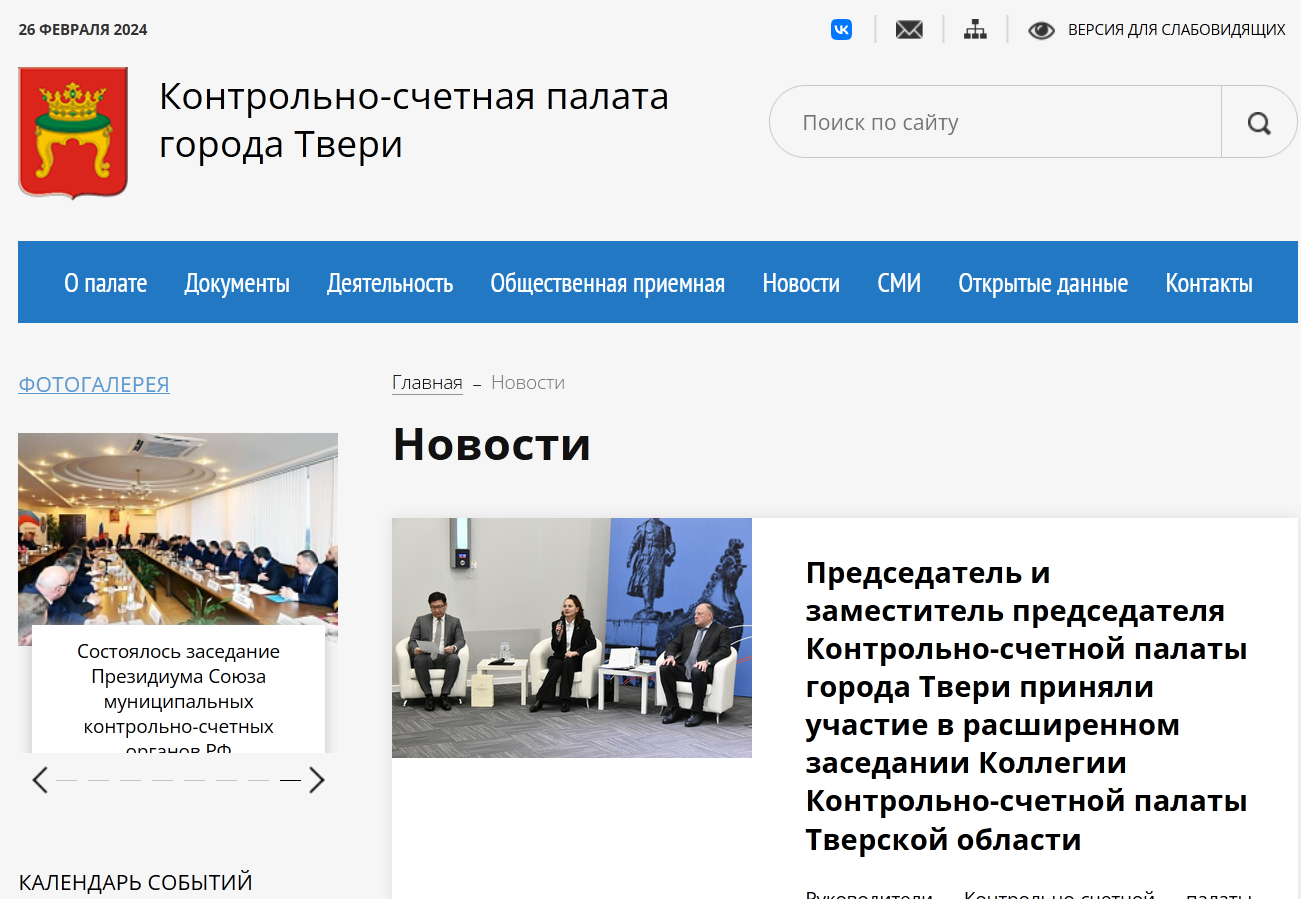 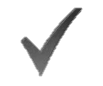 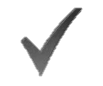 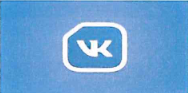 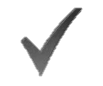 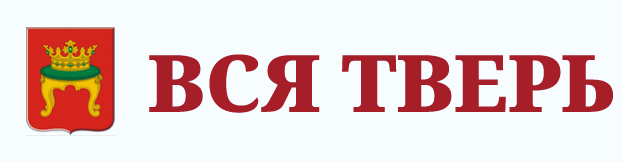 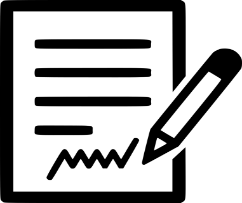 15